高雄市水利局
營管系統查詢操作
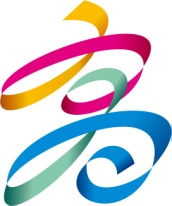 2021.09.09教育訓練手冊
視訊登入網址如下：https://meet.google.com/pxe-jswf-iva
2
登入系統
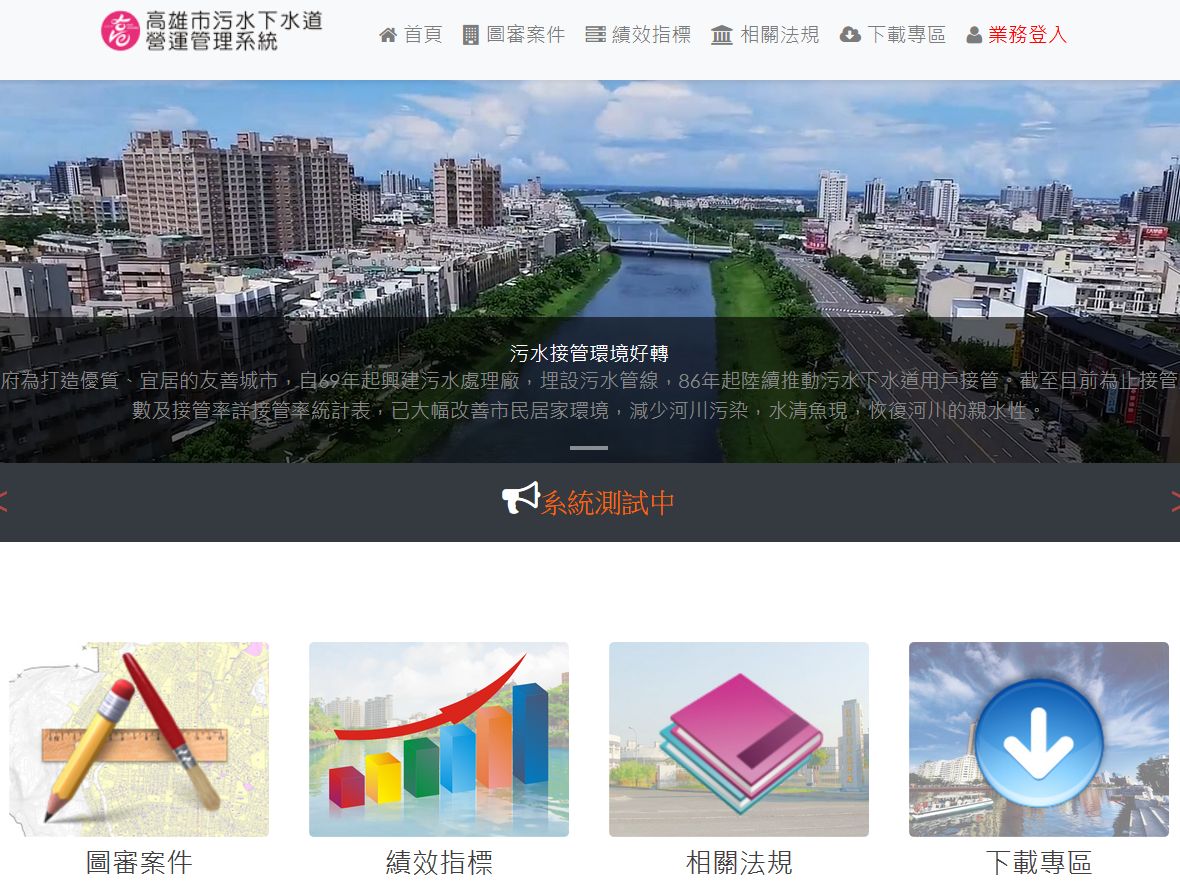 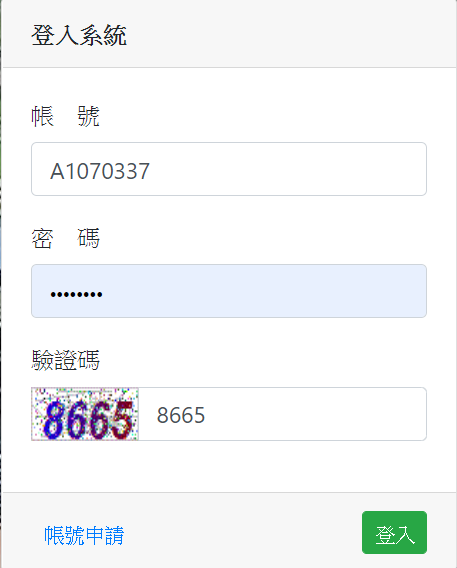 3
系統主選單
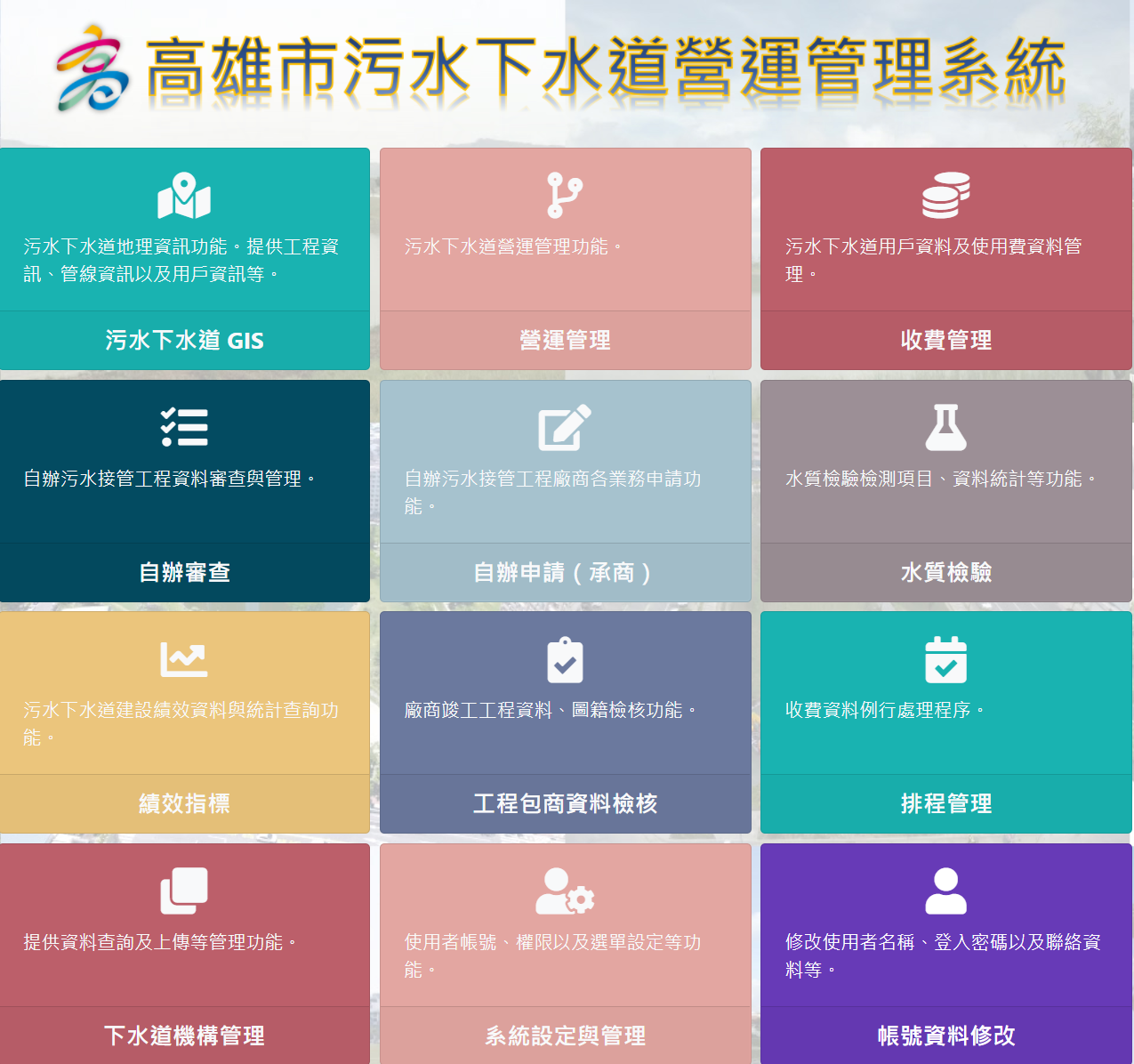 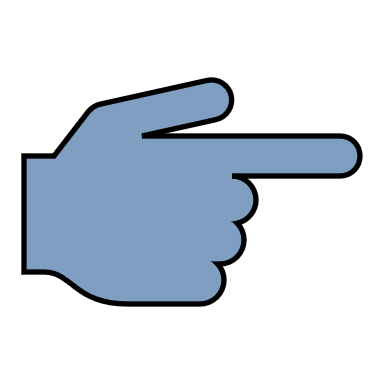 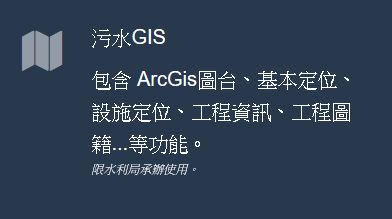 4
圖層選單一
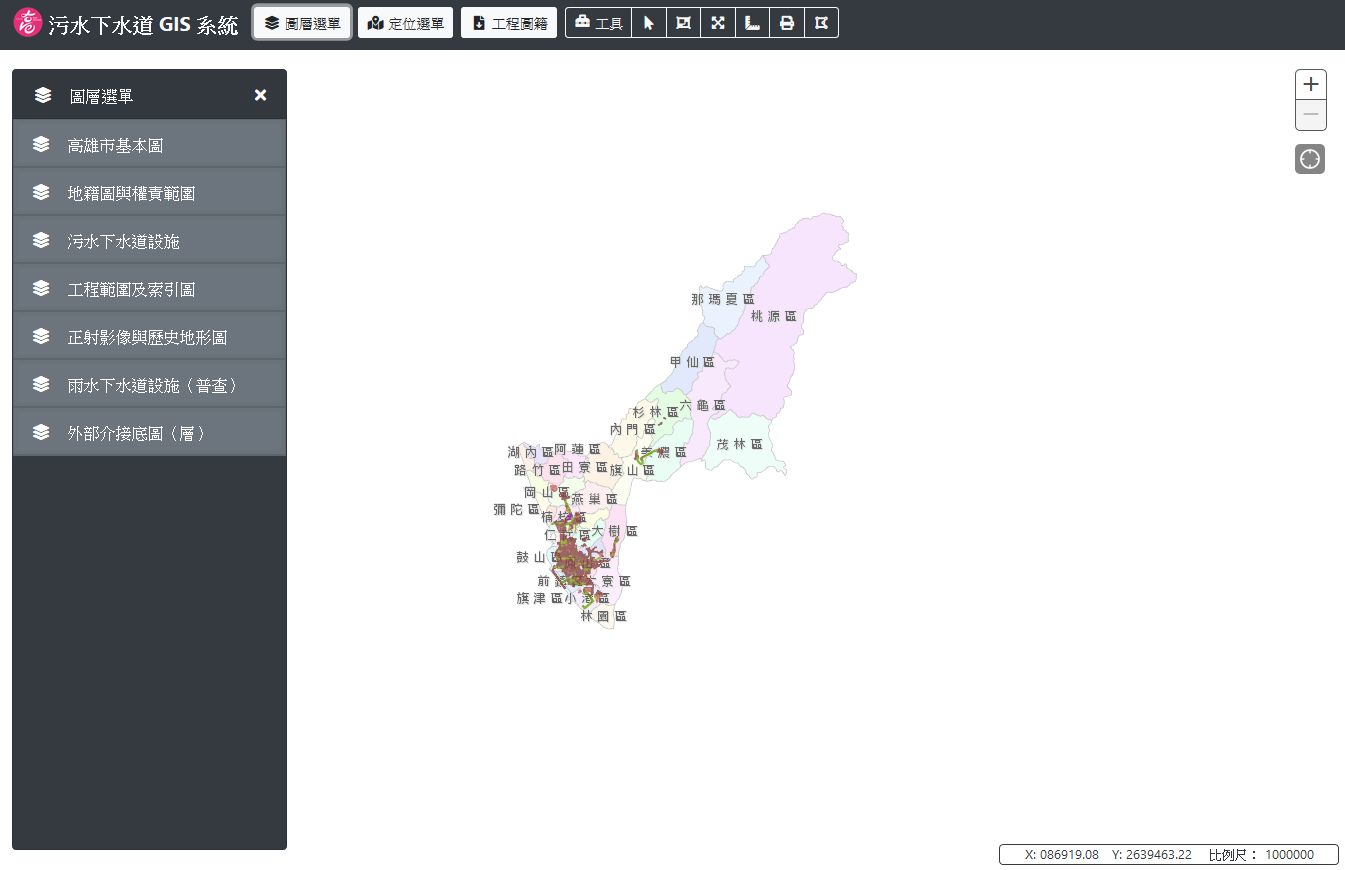 測量工具
範圍統計
功能選單
箭頭游標
全福地圖
功能選單
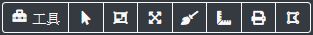 矩形選取
清除標記
地圖列印
座標及比例尺
5
圖層選單二
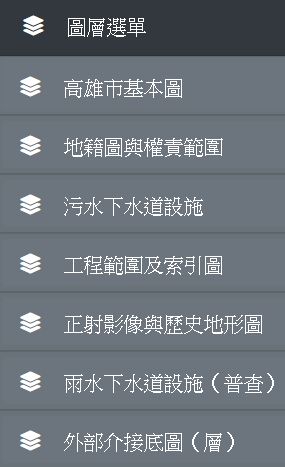 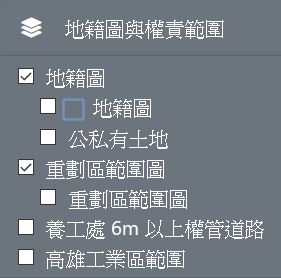 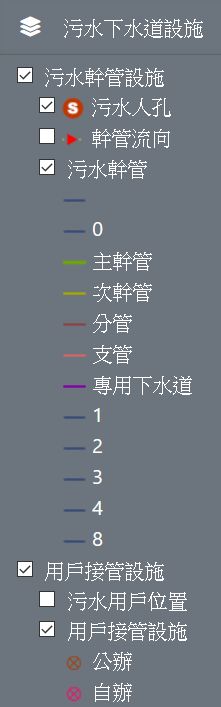 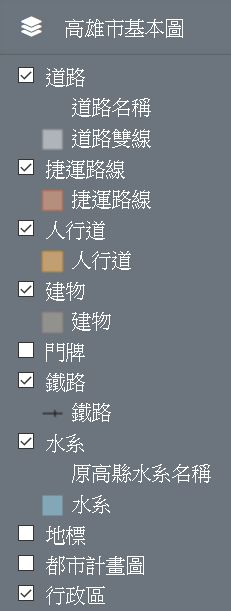 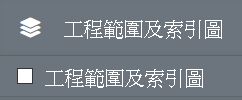 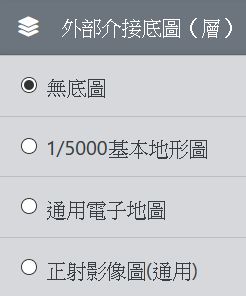 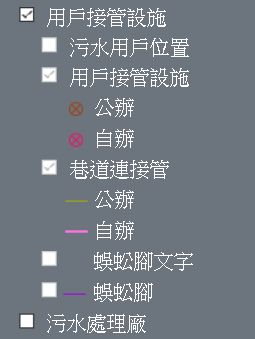 圖層選單一覽表
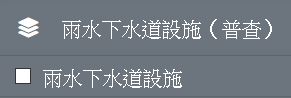 6
定位選單及工程圖籍
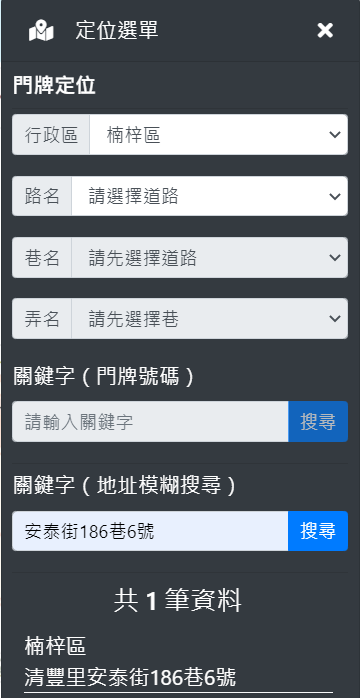 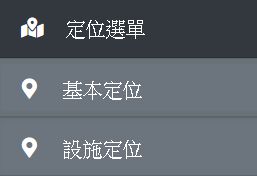 定位選單一覽表
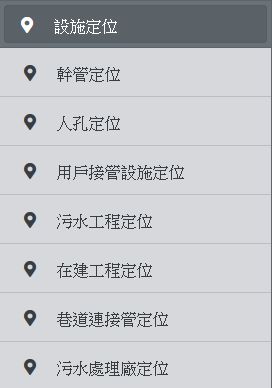 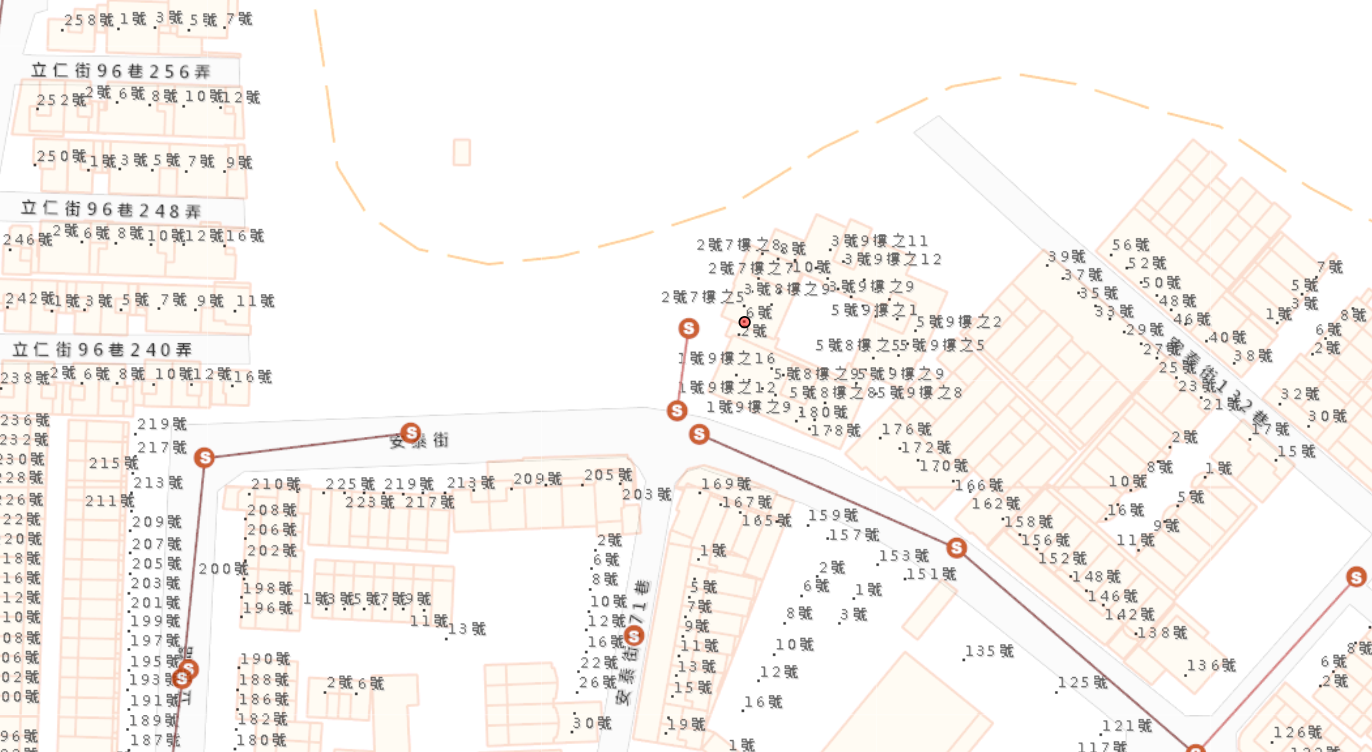 7
原有管線圖資查詢方式(一) GIS向量圖資
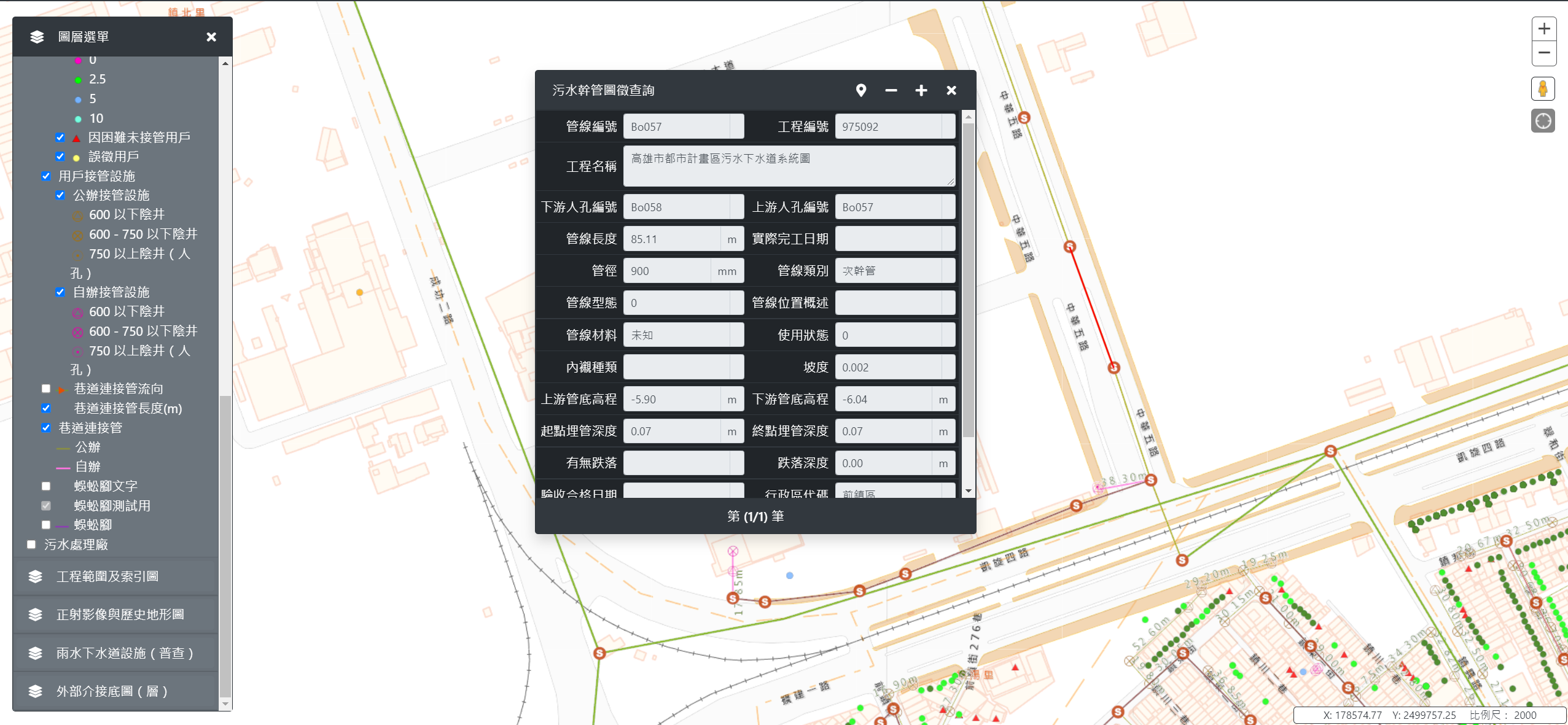 8
原有管線圖資查詢方式(一) GIS向量圖資
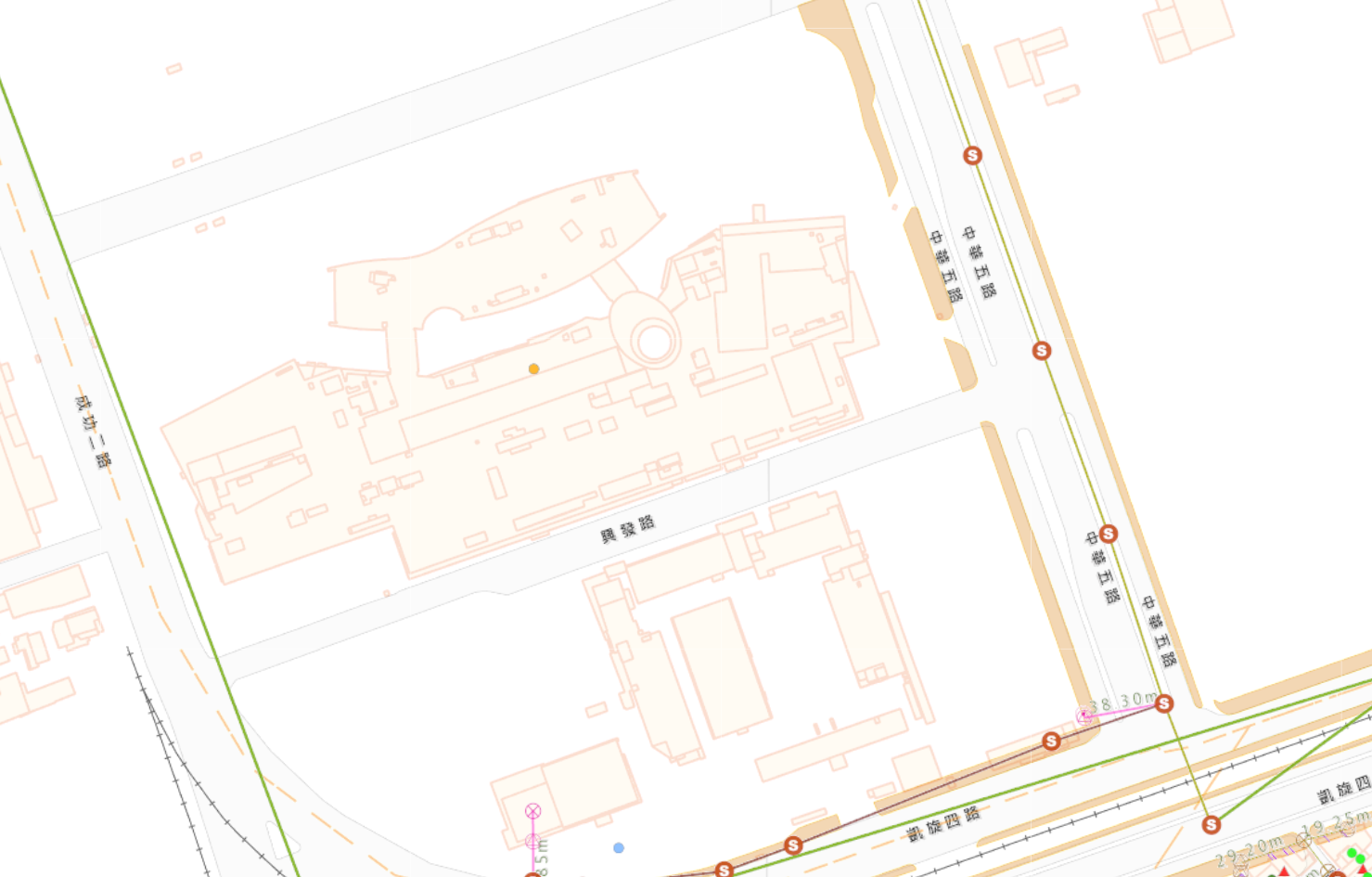 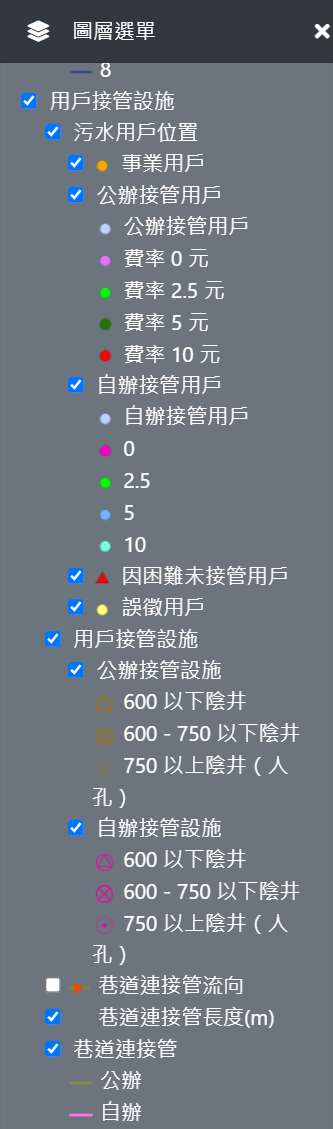 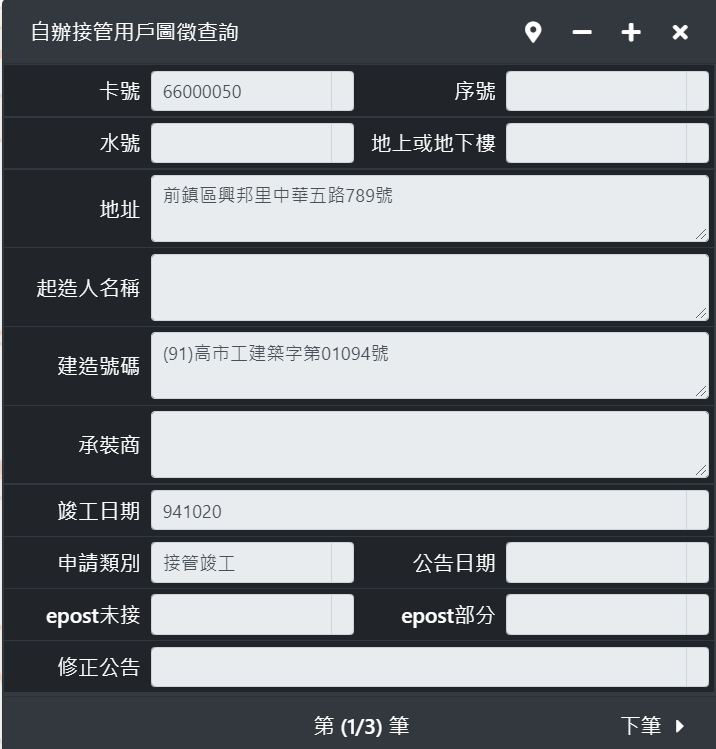 9
原有管線圖資查詢方式(二) 標案竣工圖PDF
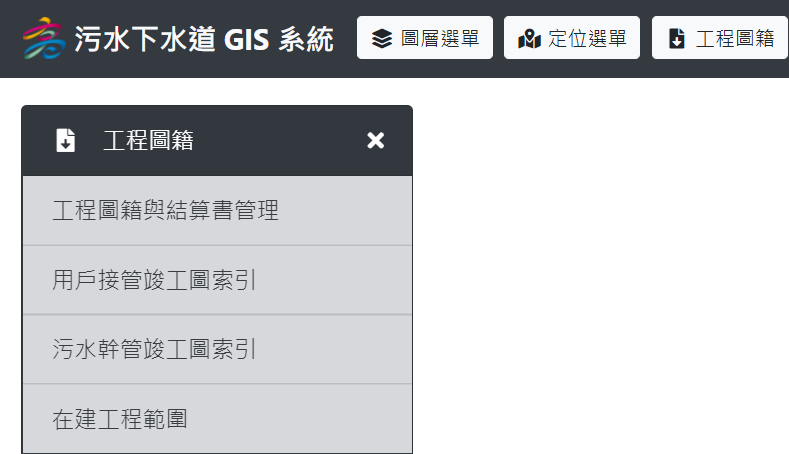 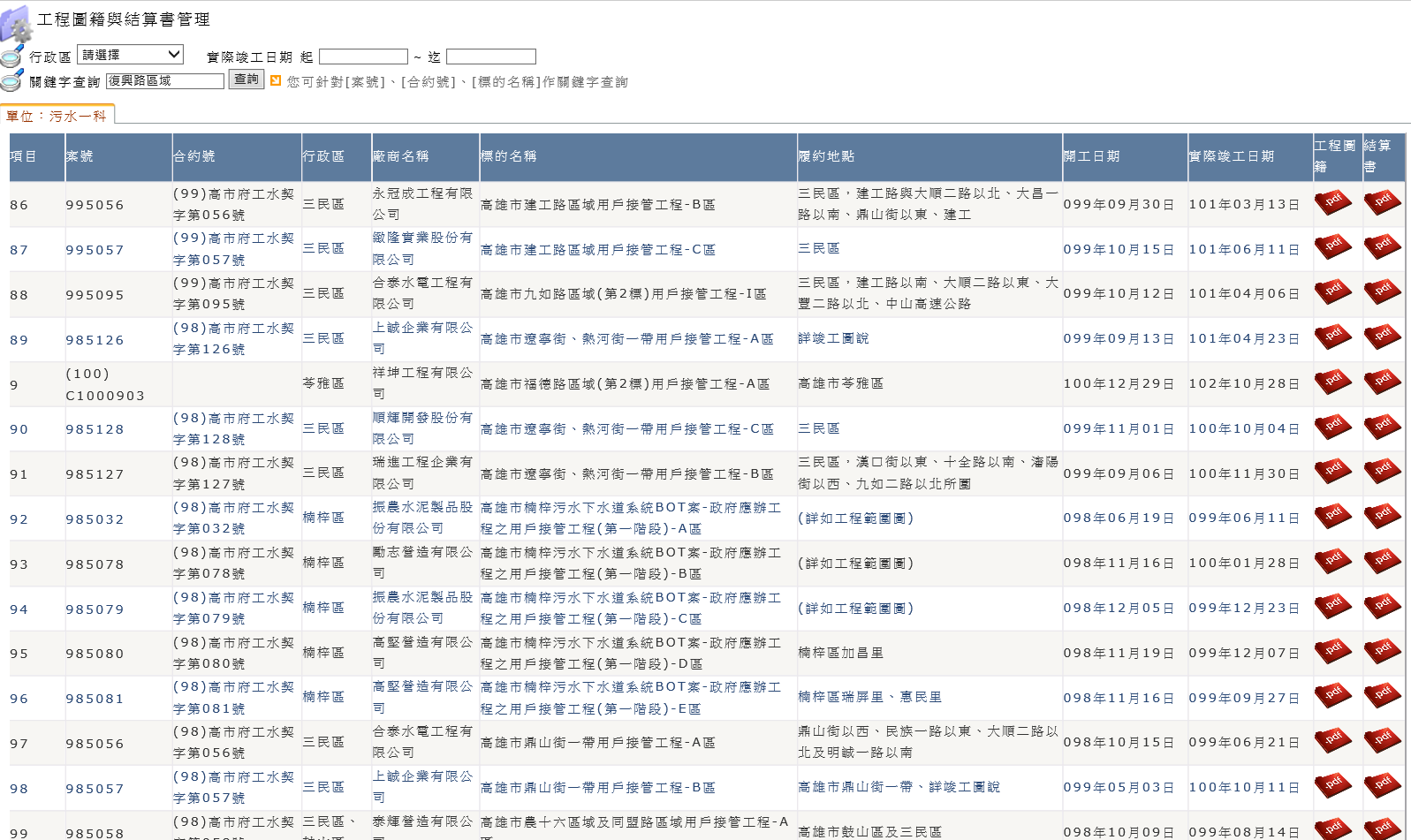 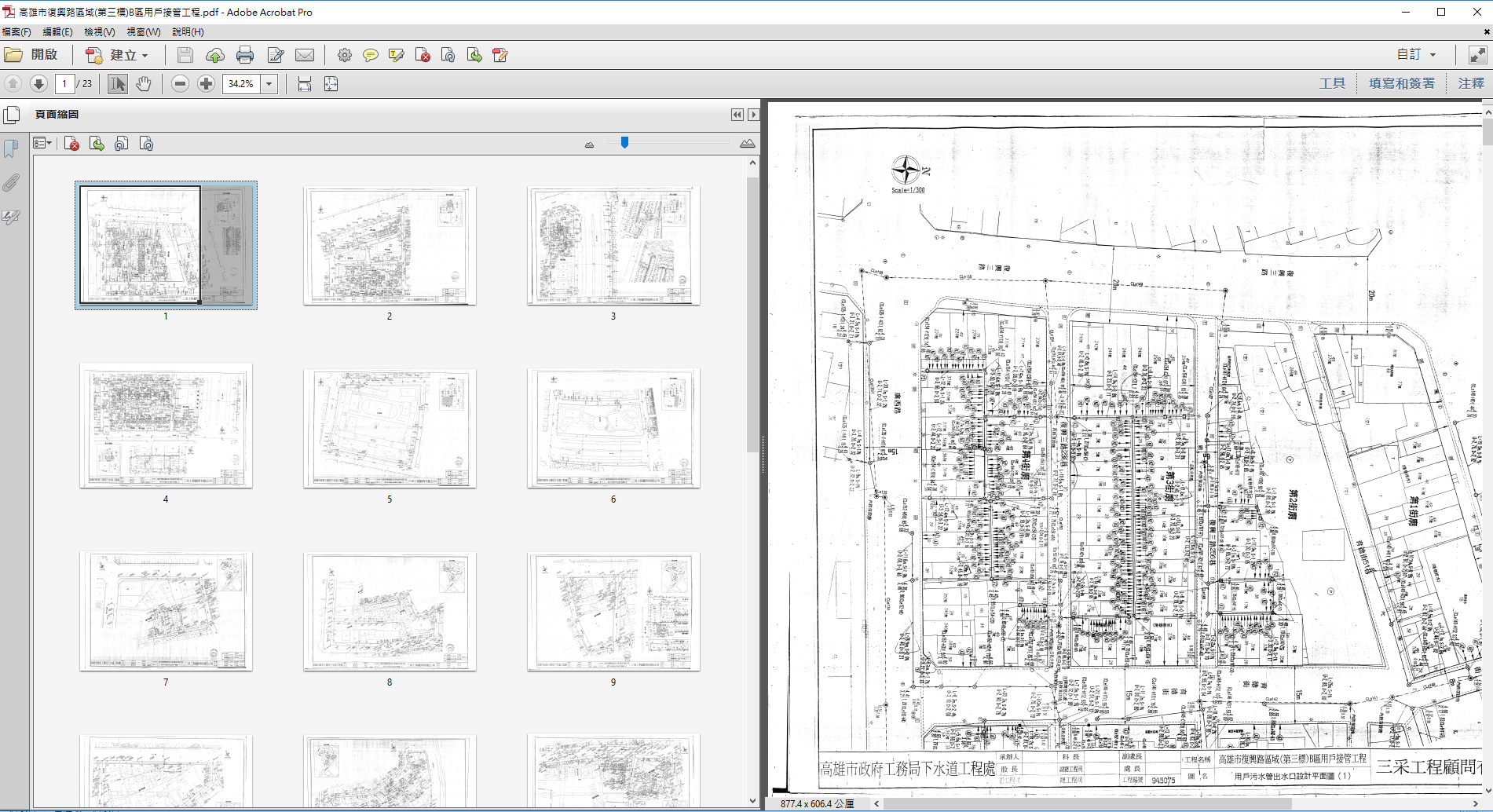 10
圖籍索引建檔及調閱圖檔功能擴充
為提升調閱圖檔效率，規劃新的竣工圖檔索引建檔方式
1.竣工圖個別分頁逐一拆出，另作存檔，以工程編號及圖號作為編碼。
2.數化各個竣工圖之街廓或圖框範圍
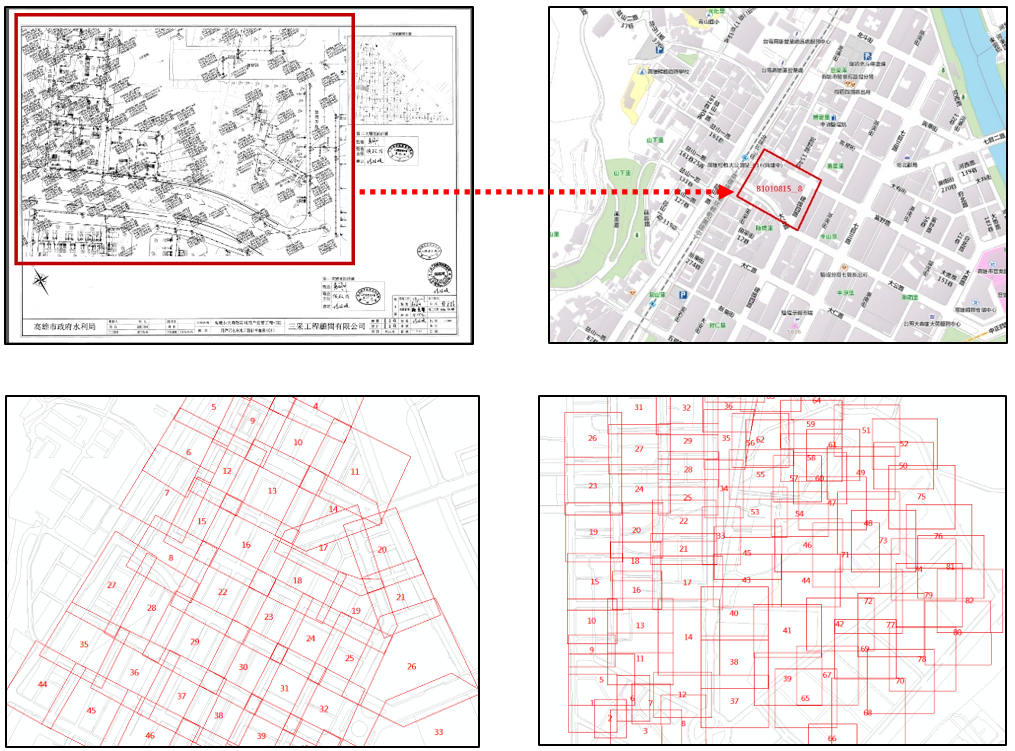 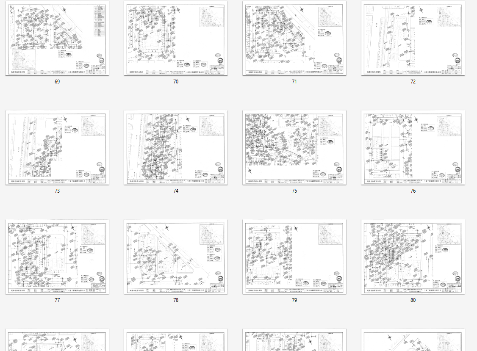 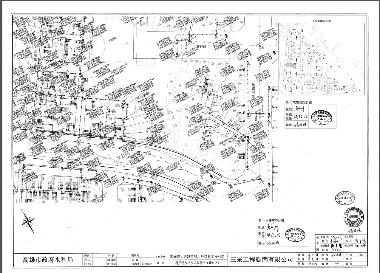 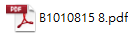 污水工程案之竣工圖籍索引圖框
11
圖籍索引建檔及調閱圖檔功能擴充
◆污水幹管竣工圖索引
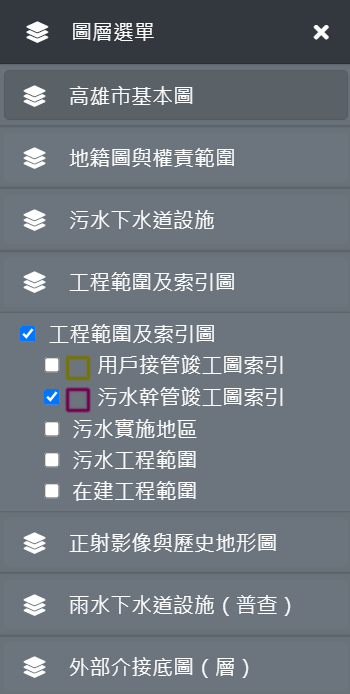 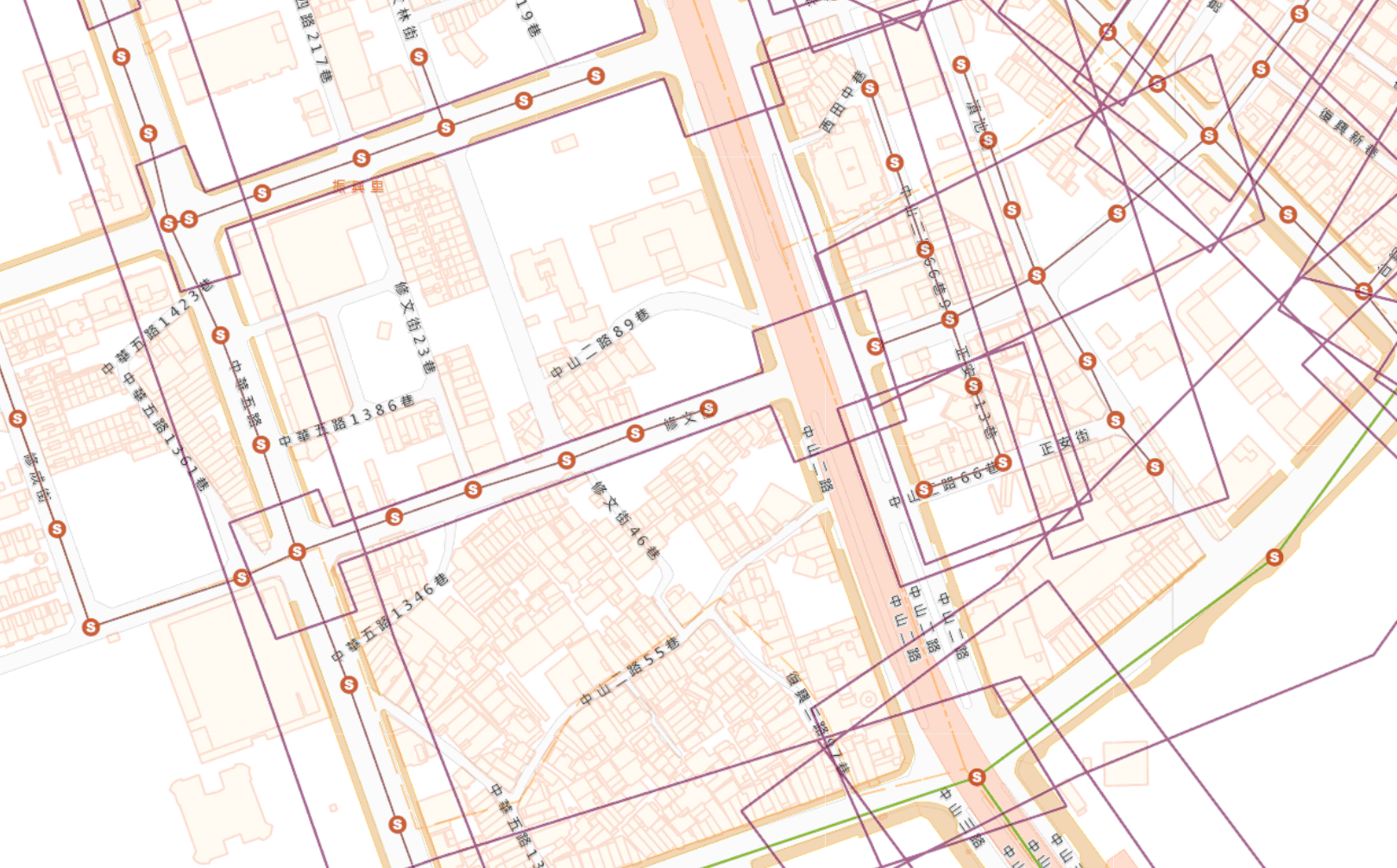 12
圖籍索引建檔及調閱圖檔功能擴充
◆用戶接管竣工圖索引
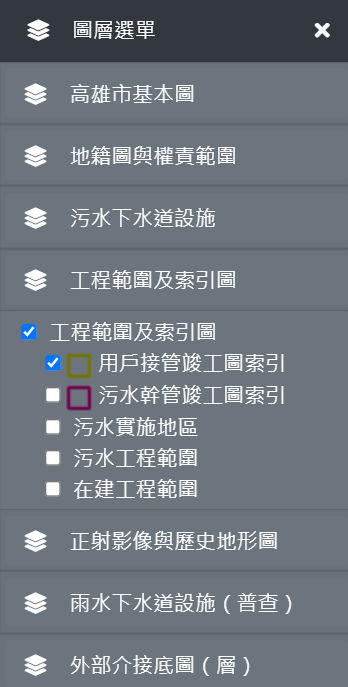 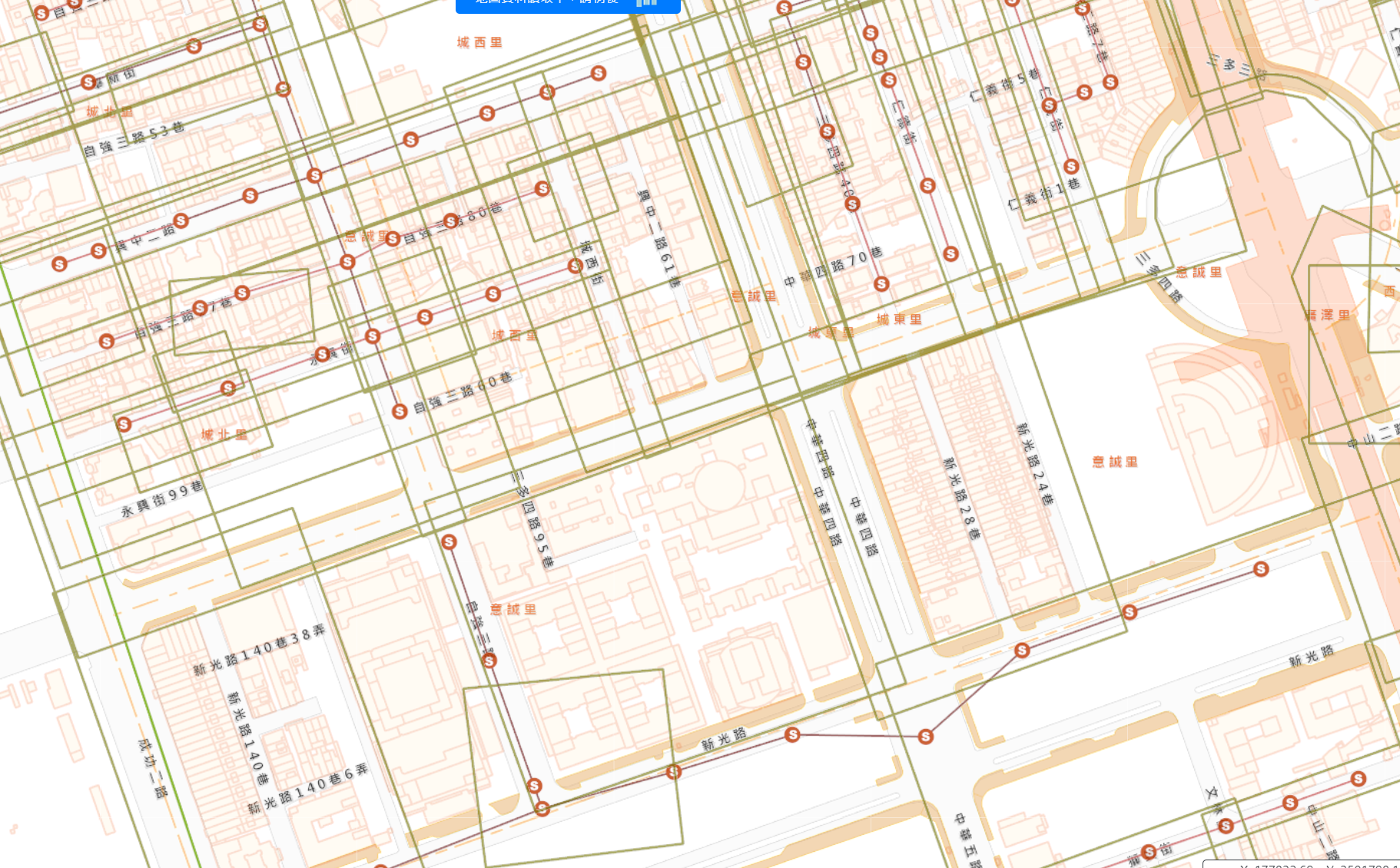 13
圖籍索引建檔及調閱圖檔功能擴充
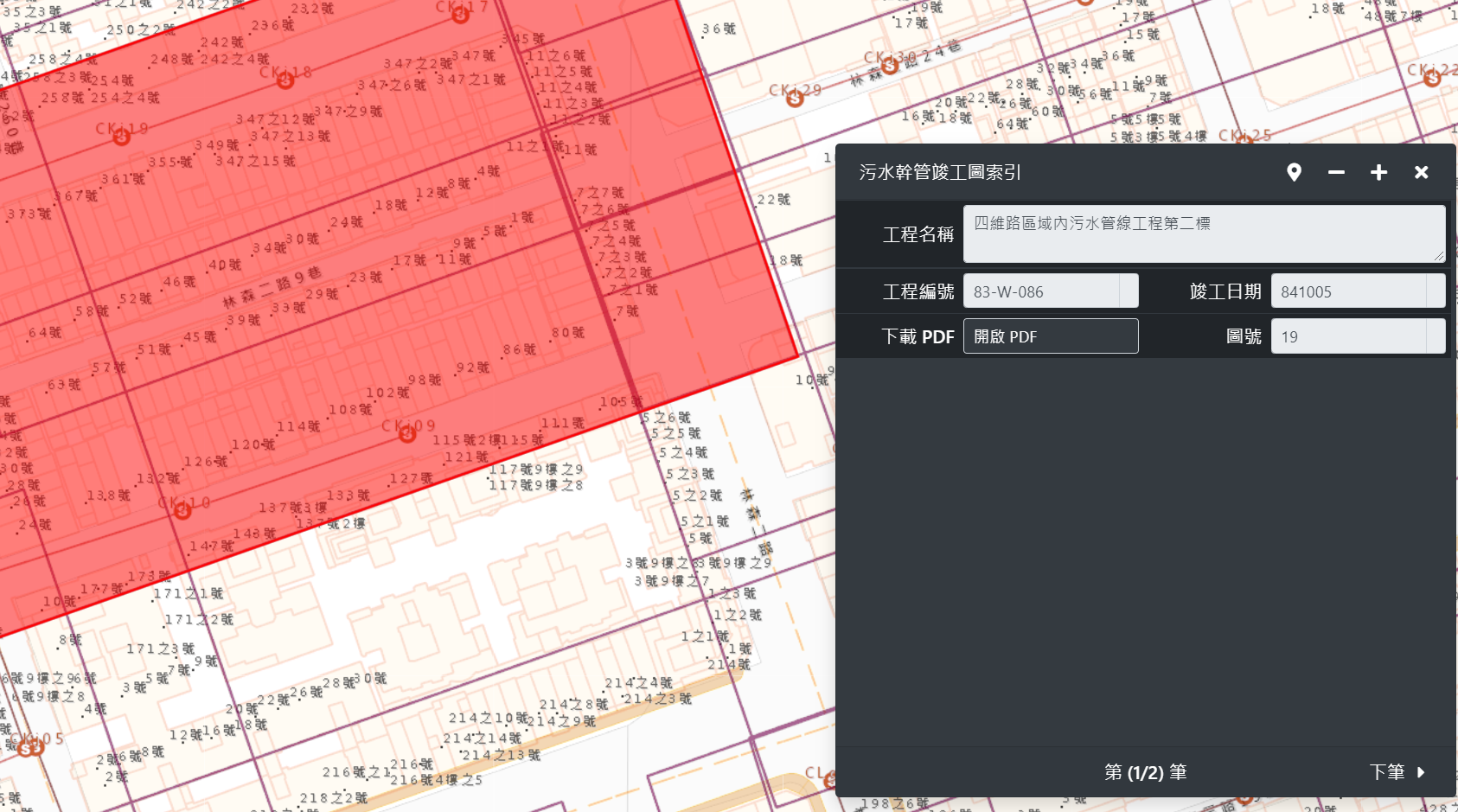 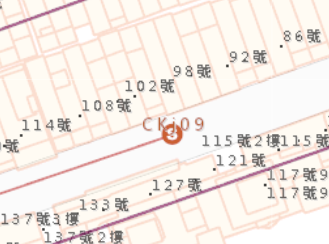 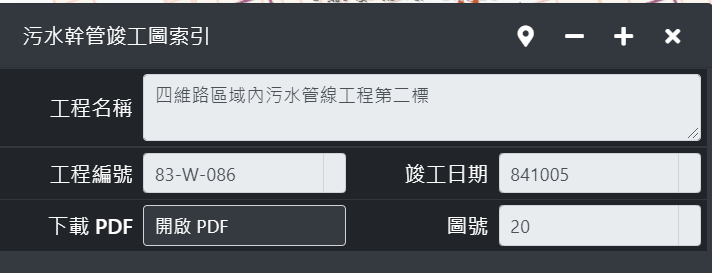 14
圖籍索引建檔及調閱圖檔功能擴充
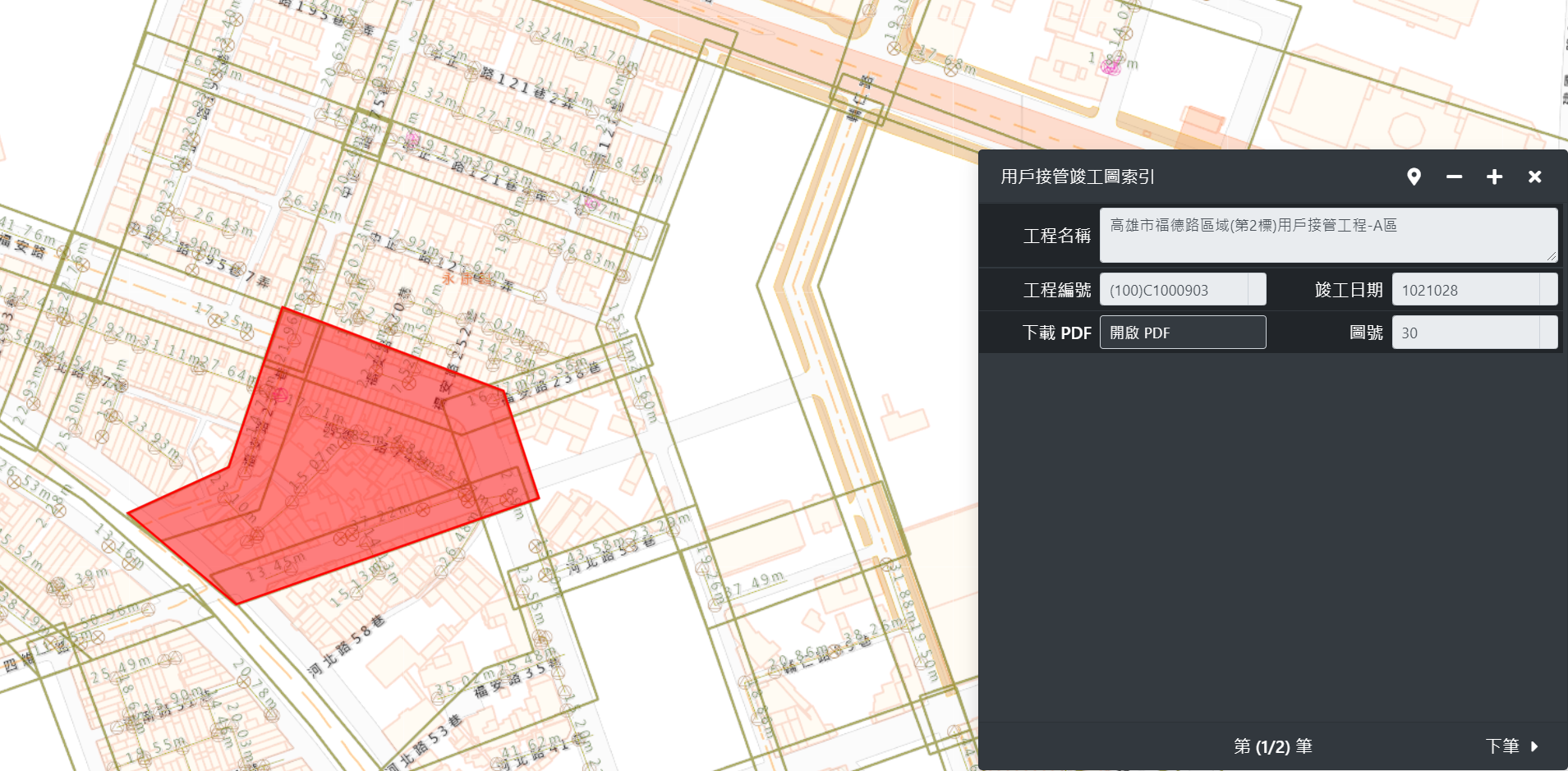 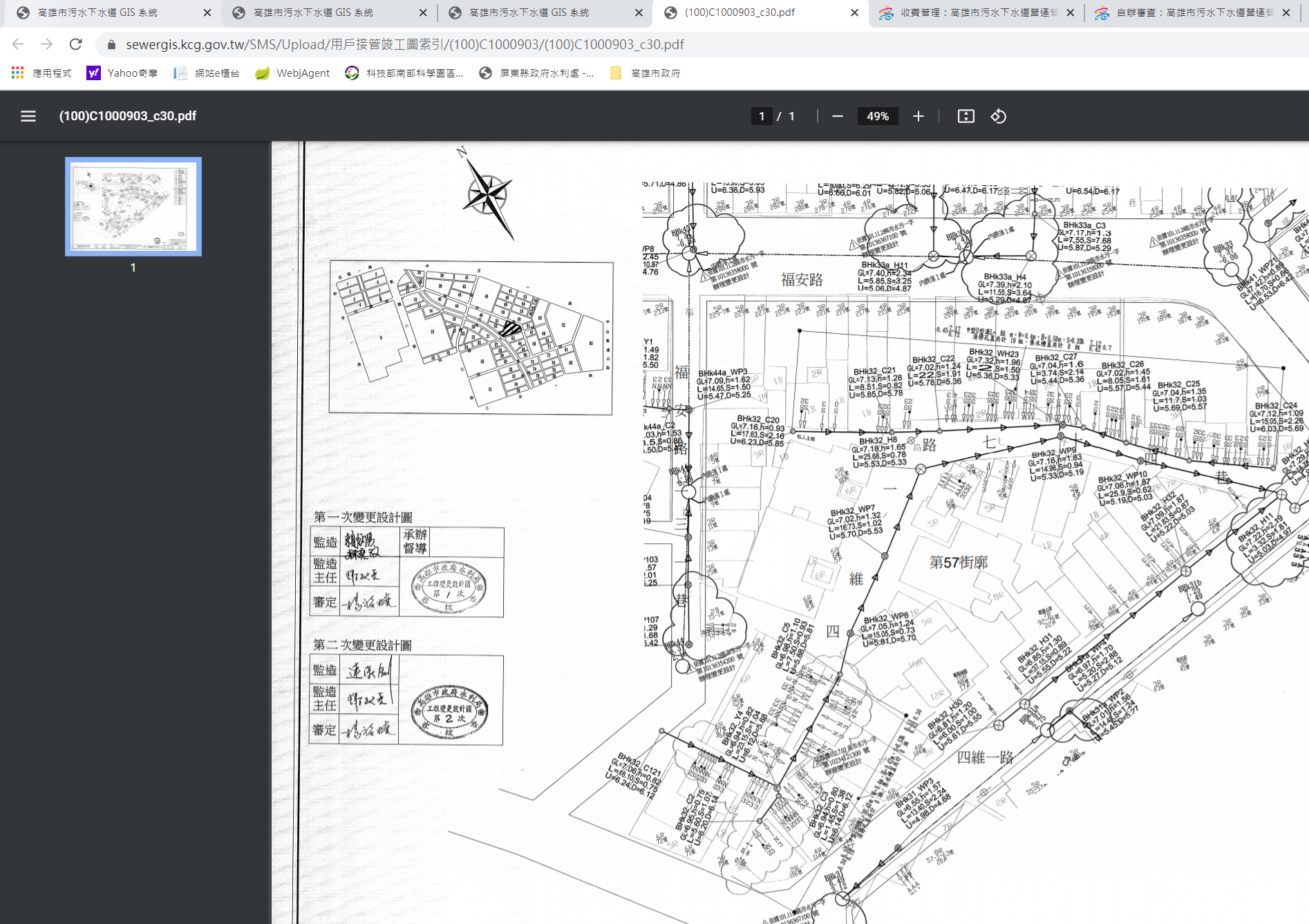 15
自辦用戶審查__歷史文件查詢
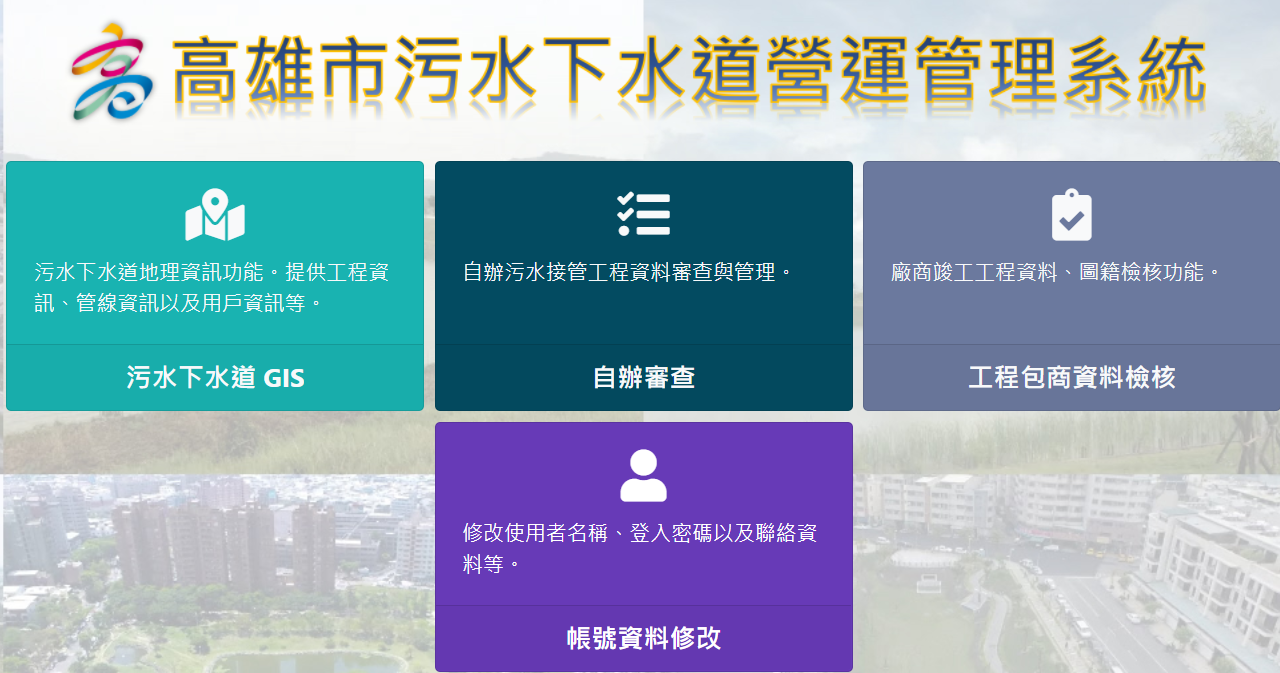 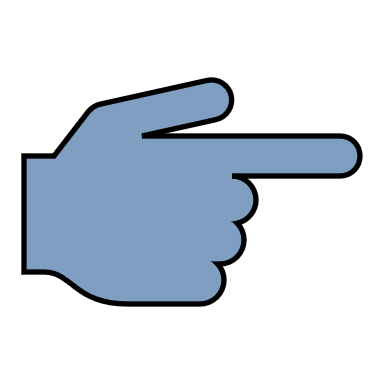 自辦用戶審查
歷史文件查詢
15
圖籍索引建檔及調閱圖檔功能擴充
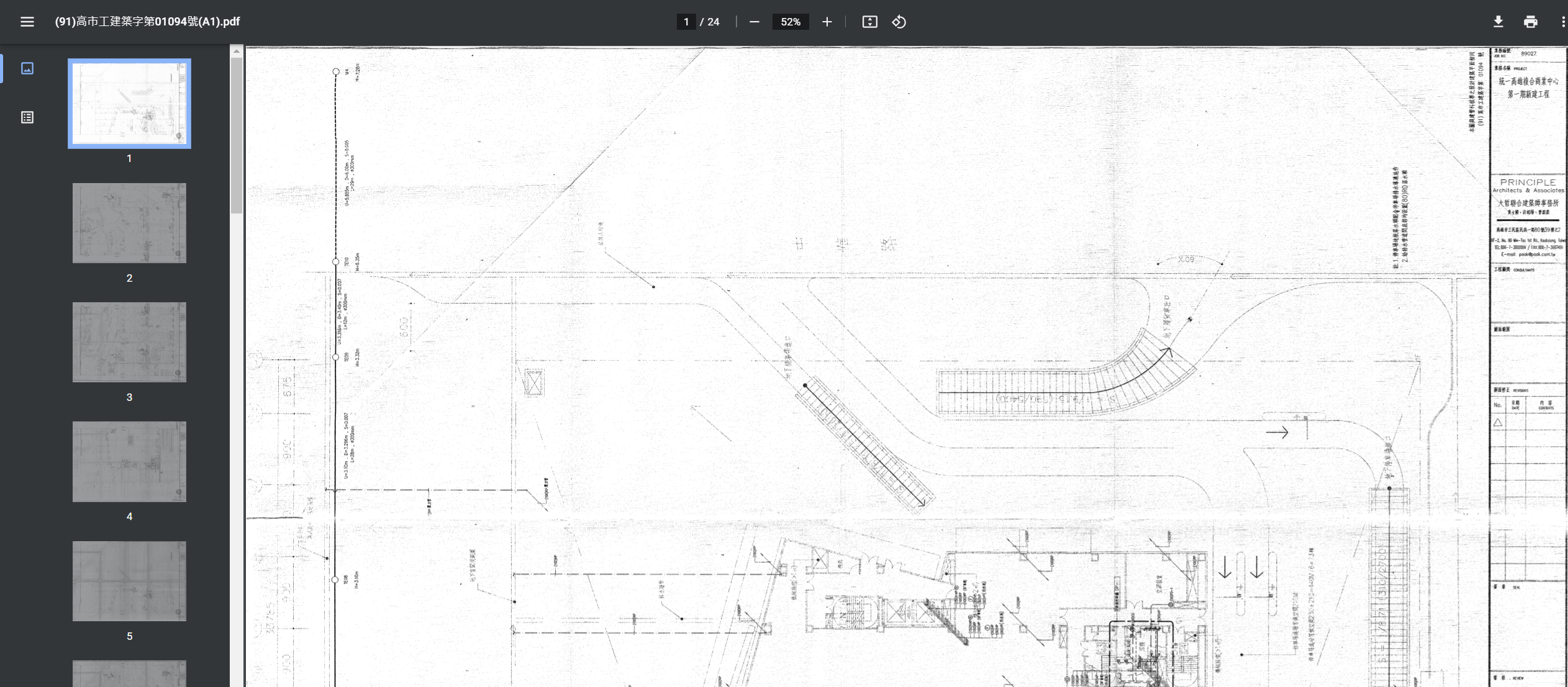 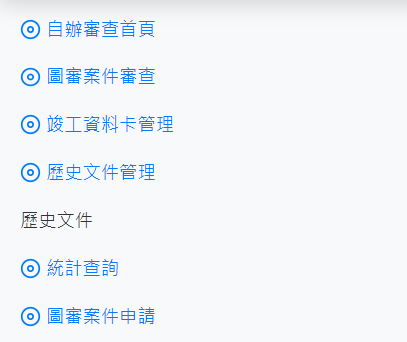 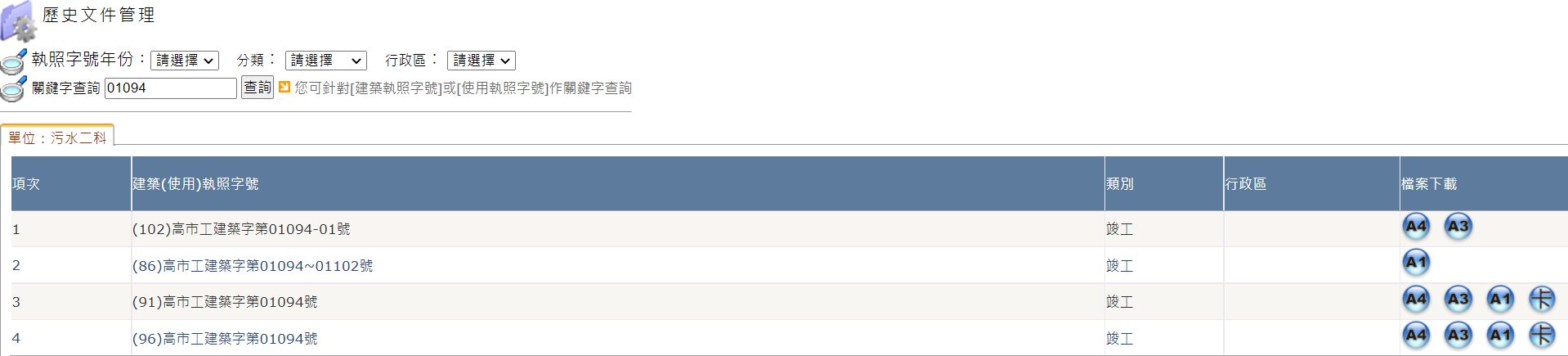